Collaboration interprofessionnelle
Identité professionelle
[Speaker Notes: Avec famille / client ou avec autre professionnels 

12 ) comment avoir un réseau fonctionnel autour de la prise en charge d'un enfant 
13 ) rôle de l'ergo et la reconnaissance de ce rôle par les autres professionnels 
14 ) laisser de côté : compromis, objectif commun de prise en charge 
15) identité professionnel 

=> identité professionnel de l'ergo et sa reconnaissance/ valorisation]
Retour table ronde
Nécessité d'une bonne collaboration afin d'éviter : 
Les tensions 
Les suivis peu complets 
Les prises en charge peu efficaces 

Pistes afin de favoriser la collaboration :
Trouver un canal de communication efficace 
Comprendre le point de vue de chacun
Adapter son discours à son interlocuteur 
Avoir une finalité d'intervention commune entres les intervenants
Retour table ronde
Reconnaissance du rôle de l'ergothérapeute 
Problématique actuelle 
Clarification de nos compétences professionnelles 
Promotion de ces compétences afin de favoriser la collaboration interprofessionnelle avec le client et sa famille
Méthodologie
Question de recherche : Comment promouvoir le rôle de l'ergothérapeute dans une équipe pluridisciplinaire et auprès du client et de ses proches?
Ressources
Bibliographie module 2372, UE 2 pour rôle ergo 
Google scholar
Mots clés 
Occupational therapy
Professional identity, role 
Temps : 
Moll et al., 2013 : 10 min
Walder et al., 2022 : avec aide
Définition du rôle de l'ergothérapeute
Lois
Loi fédérale du 30 septembre 2016 sur les professions de la santé (= LPSan ; RS 811.21 ; état le 1er janvier 2022).
Ordonnance du 13 décembre 2019 relative aux compétences professionnelles spécifiques aux professions de la santé selon la LPSan (Ordonnance relative aux compétences LPSan) (= OCPSan ; RS 811.212 ; état le 1er février 2020). 
Autres ressources : 
Association suisse des Ergothérapeutes (EVS-ASE). (2018). Code de déontologie de l’ASE. Association Suisse des Ergothérapeutes (4e éd.). EVS-ASE. https://www.ergotherapie.ch/exercice-de-la-profession/ethique
Conférence spécialisée santé des Hautes écoles spécialisées suisses (FKG-CSS). (2021). Compétences relatives aux professions de la santé. FKG-CSS. https://www.astrm.ch/files/Dokumente/News/210719_Competences_professions_de_la_sante_F_2021.pdf
Moll et al., 2013 : Promoting an occupational perspective in public health
Article issu du Canadian Journal of Occupational Therapy
Relu par les pairs
Problématique : 
Contexte : Canada 
Preuves que l'ergothérapie peut améliorer la santé et le bien être à travers les occupations 
Dans la santé publique il y a une connaissance limitée de ce rôle
But
Les autrices défendent la position que les ergothérapeutes peuvent contribuer à favoriser la santé et le bien-être dans le domaine de la santé publique 
Méthodologie
Argumentation de la position en se basant sur de la littérature issue de la santé publique (dirigeants + utilisateurs) et de l'ergothérapie/des sciences de l'occupation
Moll et al., 2013 : Promoting an occupational perspective in public health
Arguments :
Place de l'ergothérapeute dans le domaine de la santé publique au Canada
Pourquoi promouvoir l'occupation dans le domaine de la santé publique ?
Défis qui accompagnent la promotion de l'occupation
Terminologie utilisée : 
Conception qui diffère du langage courant (occupation, activité, participation) 
Parler de ce que les gens "font" et comment ils se sentent en le faisant
Nécessité d'avoir un langage facile à comprendre 
Complexité du concept d'occupation
Classification 
Promouvoir des résultats qui vont au-delà de la maladie et du handicap 
Changement de paradigme
Sens de l'occupation dépend de chacun -> guidelines 
Difficultés à trouver des preuves scientifiques 
Études qualitatives
Walder et al., 2022 :  Understanding professional identity in occupational therapy : A scoping review.
"Selon les ergothérapeutes, leur rôle et leurs contributions ne sont pas reconnues à leur juste valeur et incomprises par autrui." 

Les éléments impactant l'identité professionnelle : 
Être incertain de l'objectif principal et de son rôle
Définir le terme "occupation" 
Engager une vision occupationnelle dans un environnement biomédical 

Le développement de son identité professionnelle soutient : (Ashby et al., 2016) 
La résilience professionnelle
La longévité professionnelle 
La lutte contre les confusions de rôles 
La mise en oeuvre d'une pratique centrée sur les occuaptions
Comment promouvoir ce rôle ?
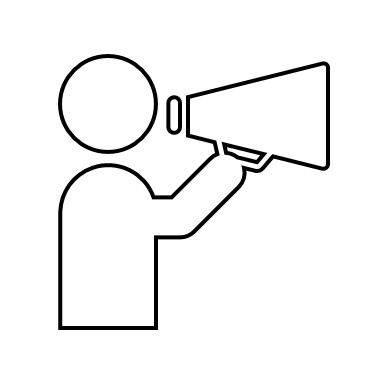 Walder et al., 2022 :  Understanding professional identity in occupational therapy : A scoping review. ​
​
Prendre toutes les opportunités de se construire 
Remettre en question ses connaissances 
Réaffirmer ses valeurs et croyances professionnelles 
Utiliser une pratique réflexive
Prendre part aux séances de supervision
Devenir billingue 
Se faire comprendre par les clients 
Etre capable de parler le langage spécifique de la profession 

Travailler avec des preuves scientifiques afin de justifier les interventions
Ressentir que les actions amènent une différence (vis-à-vis des autres professions) 
Croire en soi (l'expérience et la construction des connaissances aide à développer la confiance
Ouverture du débat
Comment renforcer son identité professionnelle dans un contexte en constante évolution ? 

Comment, à l'obtention du Bachelor, se sentir légitime dans le but de développer son identité professionnelle ?
Liste des références bibliographiques
Association suisse des Ergothérapeutes (EVS-ASE). (2018). Code de déontologie de l’ASE. Association Suisse des Ergothérapeutes (4e éd.). EVS-ASE. https://www.ergotherapie.ch/exercice-de-la-profession/ethique

Conférence spécialisée santé des Hautes écoles spécialisées suisses (FKG-CSS). (2021). Compétences relatives aux professions de la santé. FKG-CSS. https://www.astrm.ch/files/Dokumente/News/210719_Competences_professions_de_la_sante_F_2021.pdf          

Loi fédérale du 30 septembre 2016 sur les professions de la santé (= LPSan ; RS 811.21 ; état le 1er janvier 2022). 

Moll, S. E., Gewurtz, R. E., Krupa, T. M., & Law, M. C. (2013). Promoting an occupational perspective in public health : Promouvoir une perspective occupationnelle dans le domaine de la santé publique. Canadian Journal of Occupational Therapy, 80(2), 111‑119. https://doi.org/10.1177/0008417413482271

Ordonnance du 13 décembre 2019 relative aux compétences professionnelles spécifiques aux professions de la santé selon la LPSan (Ordonnance relative aux compétences LPSan) (= OCPSan ; RS 811.212 ; état le 1er février 2020). 

Walder, K., Bissett, M., Molineux, M., & Whiteford, G. (2022). Understanding professional identity in occupational therapy : A scoping review. Scandinavian Journal of Occupational Therapy, 29(3), 175‑197. https://doi.org/10.1080/11038128.2021.1974548